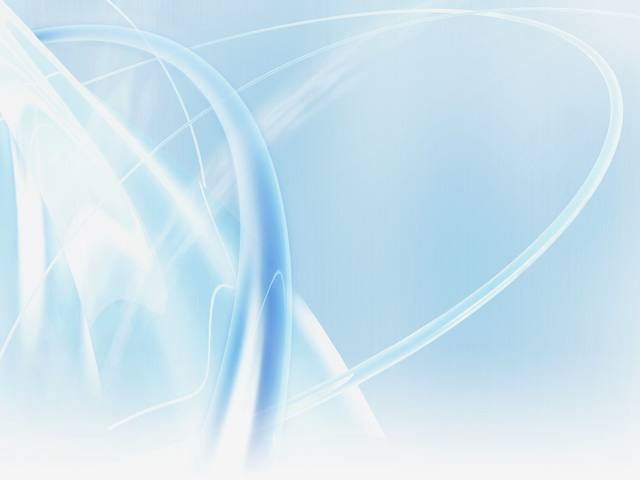 «Перевод чисел из десятичной системы счисления в двоичную, восьмеричную и шестнадцатеричную»
Учитель: Убасева Елена Викторовна
МБОУ «Шемуршинская СОШ»
                           с. Шемурша, 2013
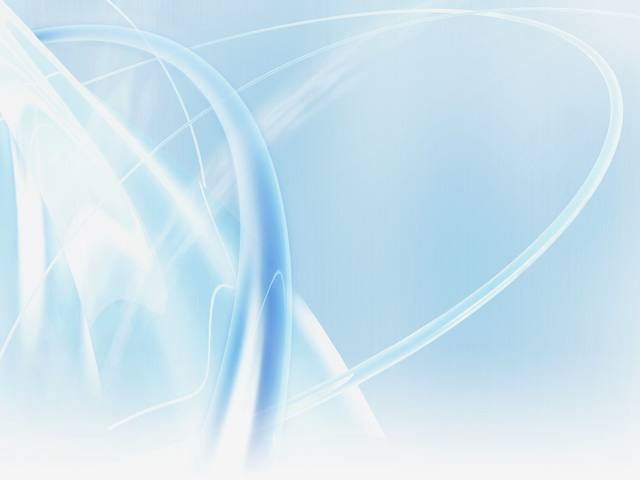 Цели:
Научиться переводить числа из десятичной системы счисления в двоичную, восьмеричную и шестнадцатеричную;
Научиться оформлять алгоритм перевода чисел из десятичной системы счисления в любую другую;
Отработать полученные знания на практике;
Развивать мышление, логику, память.
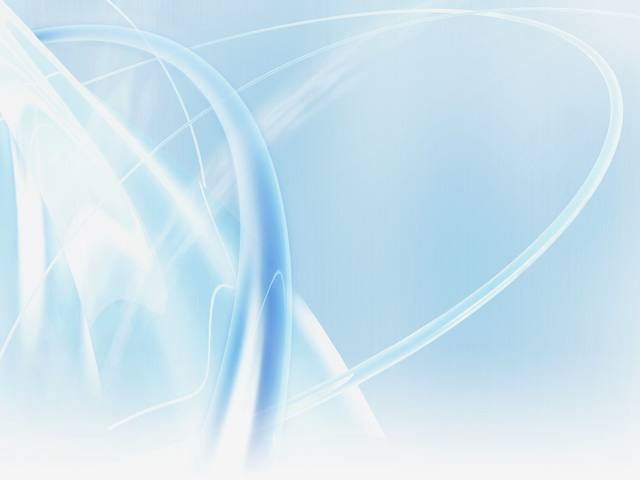 Вопросы к классу:
Что такое система счисления?
Система счисления - это совокупность правил для обозначения и наименования чисел
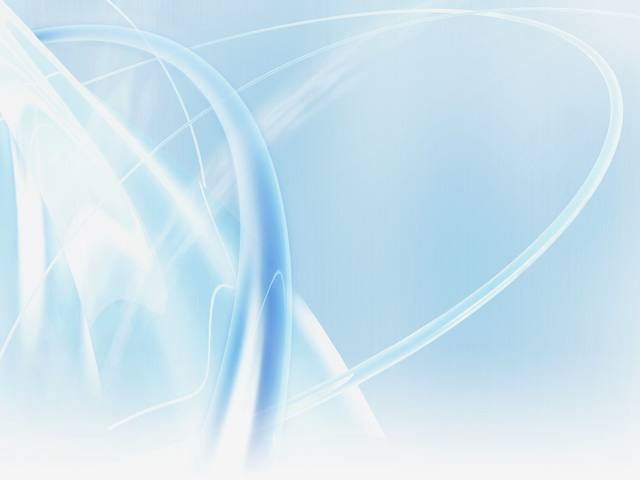 Вопросы к классу:
Какие системы счисления бывают?
Непозиционные 
и
позиционные
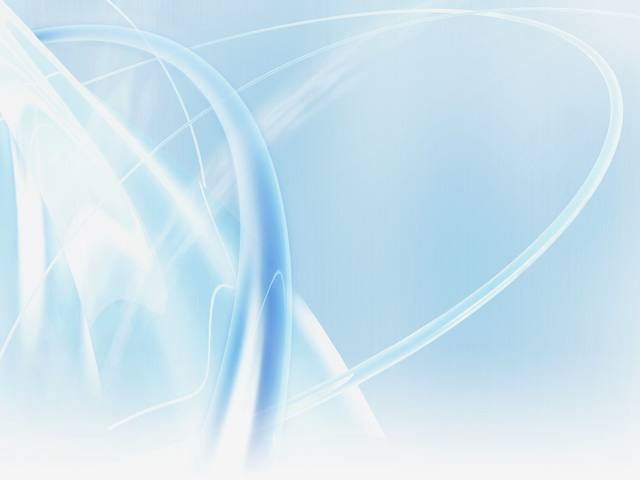 Вопросы к классу:
Чем отличаются позиционные системы счисления от непозиционных?
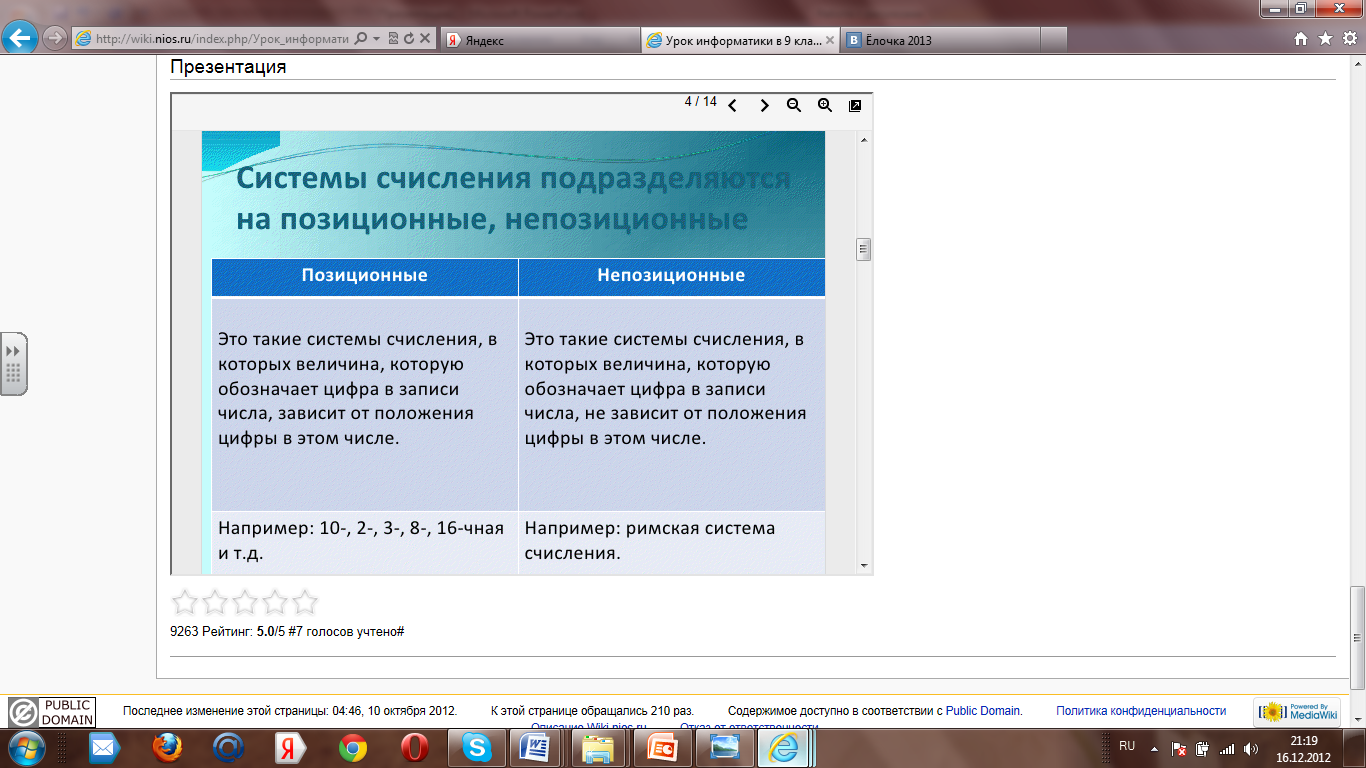 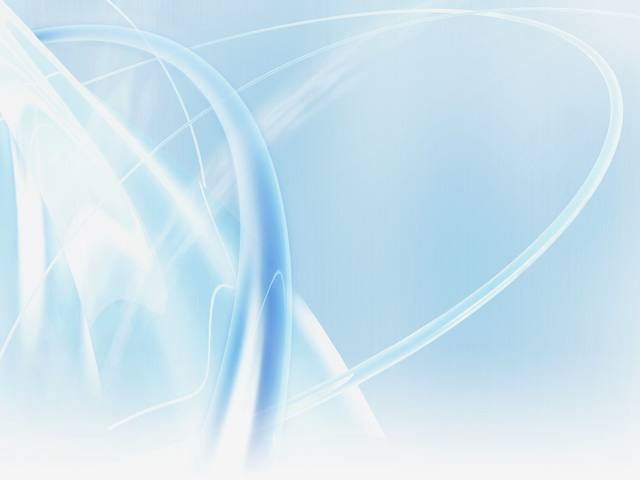 Алгоритм перевода чисел из любой системы счисления в десятичную 
Представить число в развернутой форме. При этом основание системы счисления должно быть представлено в десятичной системе счисления 
Найти сумму ряда (выражения) . Полученное число является значением числа в десятичной системе счисления.
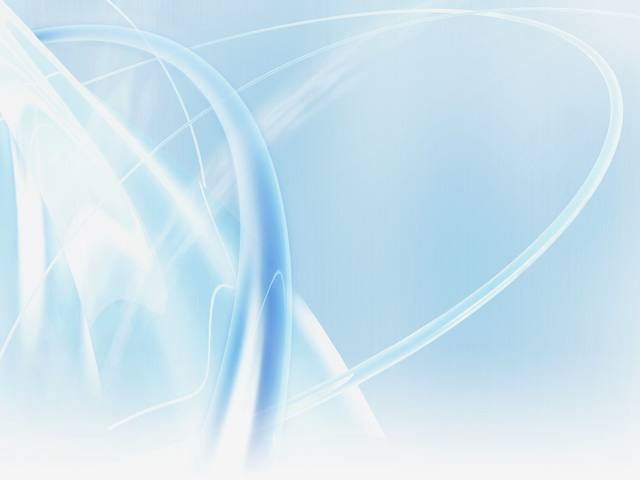 Алгоритм перевода чисел из 10-тичной с.с. в 2- 8- 16-ричную:
Последовательно выполнять деление исходного целого числа и получаемых целых остатков на основание системы (2, 8, 16) до тех пор, пока не получится частное меньше делителя;
Получить искомое число, для чего записать полученные остатки в обратной последовательности.
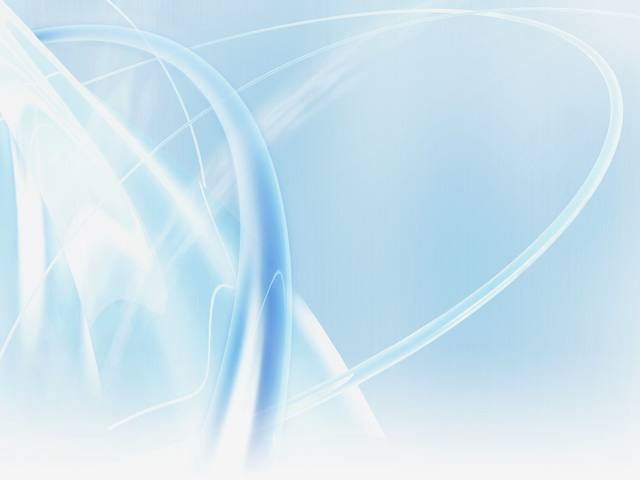 Пример:
3710 = х2 = У8 = z16
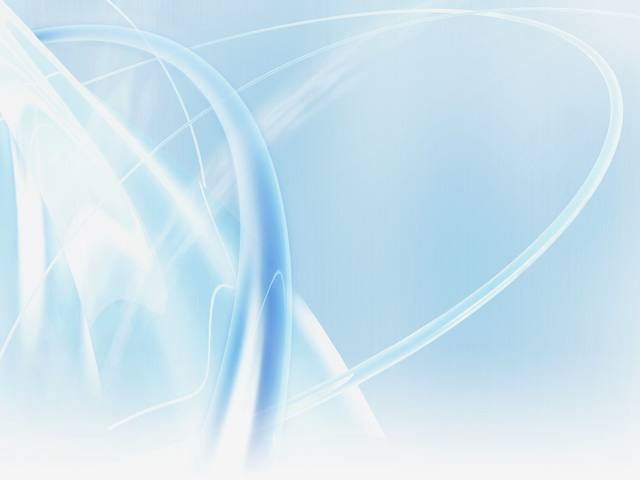 1.
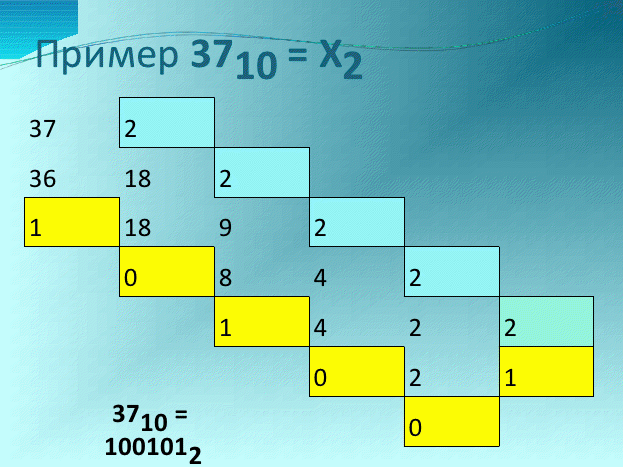 3710 = 1001012
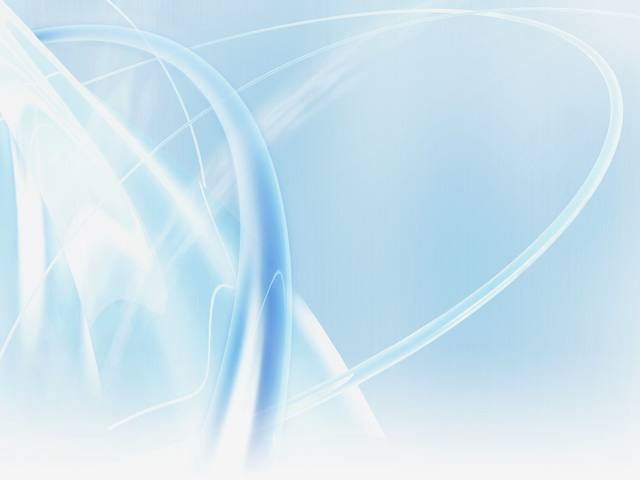 2.
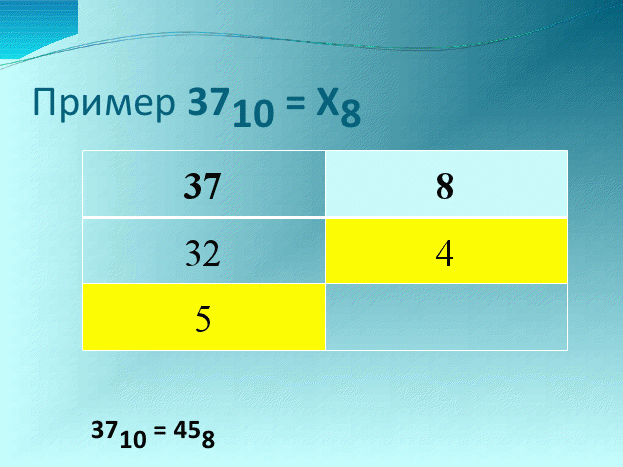 3710 = 458
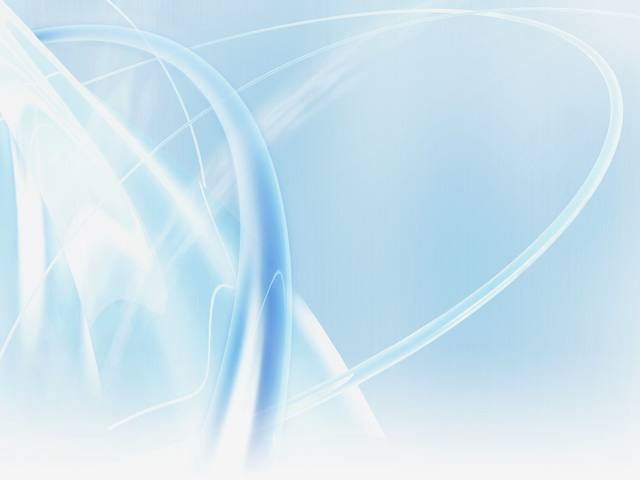 3.
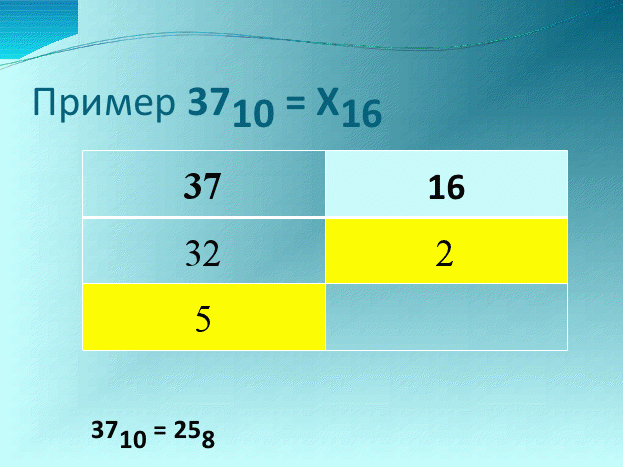 3710 = 2516
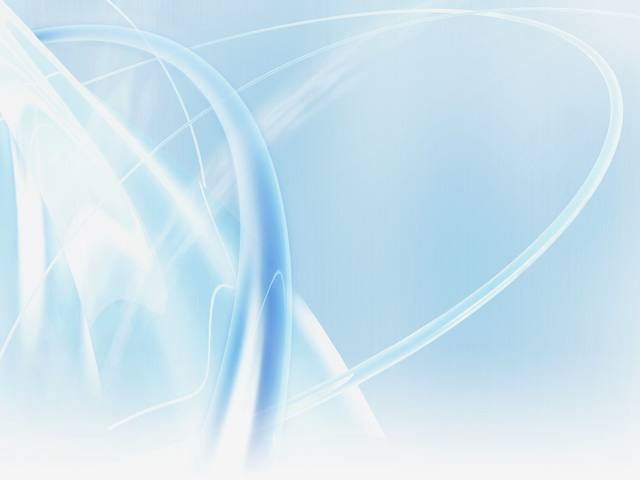 Работа у доски:
32510 = Х2 = У8
16310 = Z16
X=101000101, Y=505, Z=A3
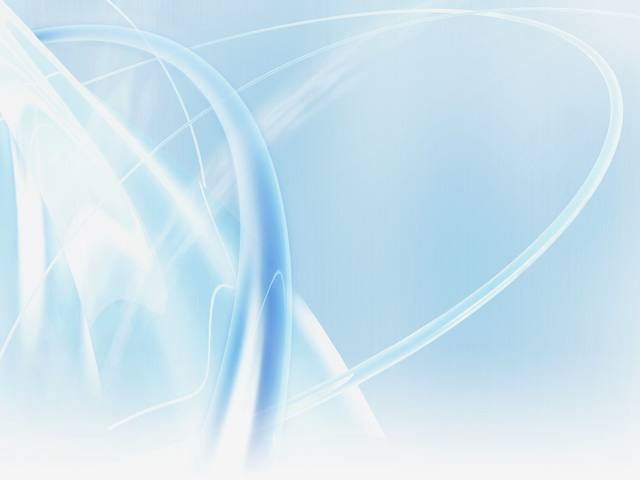 Самостоятельная работа:
Перевести числа из десятичной системы счисления в двоичную, восьмеричную и шестнадцатеричную :
Вариант 1
Вариант 2
542
521
Ответы:
10000010012, 10118, 20916
Ответы:
10000111102, 10368, 21E16
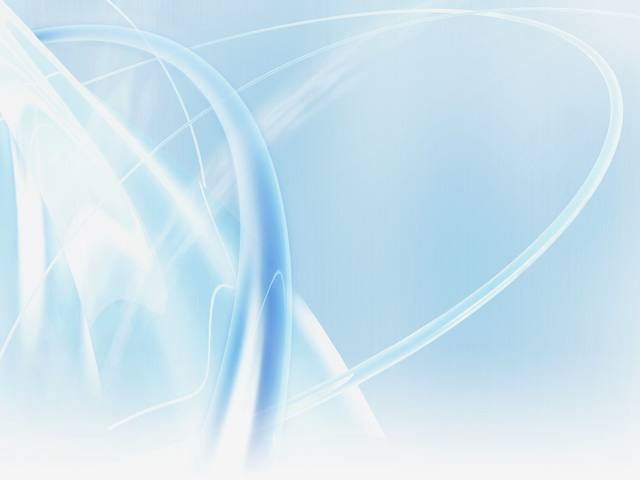 Шуточный рассказ
Ей было 1100 лет,Она в 101 класс ходила,В портфеле по 100 книг носила –Все это правда, а не бред,Когда пыля десятком ног,Она шагала по дороге, За ней всегда бежал щенокС одним хвостом, зато стоногийОна ловила каждый звук Своими десятью ушамиИ десять загорелых рукПортфель и поводок держали.И десять темно-синих глазРассматривали мир привычно,Но станет все совсем обычным,Когда поймете наш рассказ.
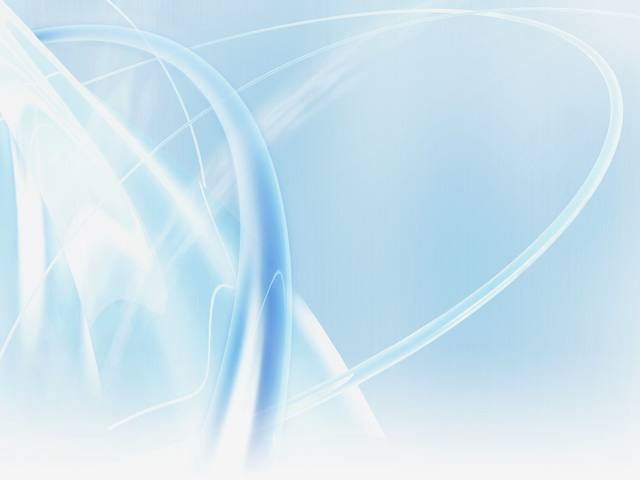 Подведение итогов и выставление отметок
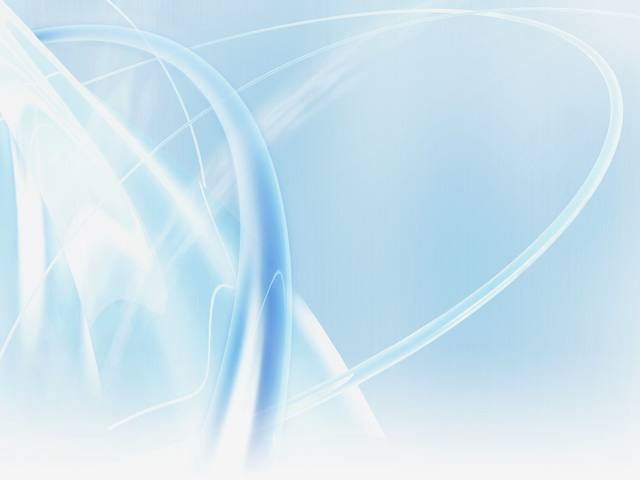 Домашнее задание:
105
Перевести числа из десятичной системы счисления в двоичную, восьмеричную и шестнадцатеричную :
425
210
305
287